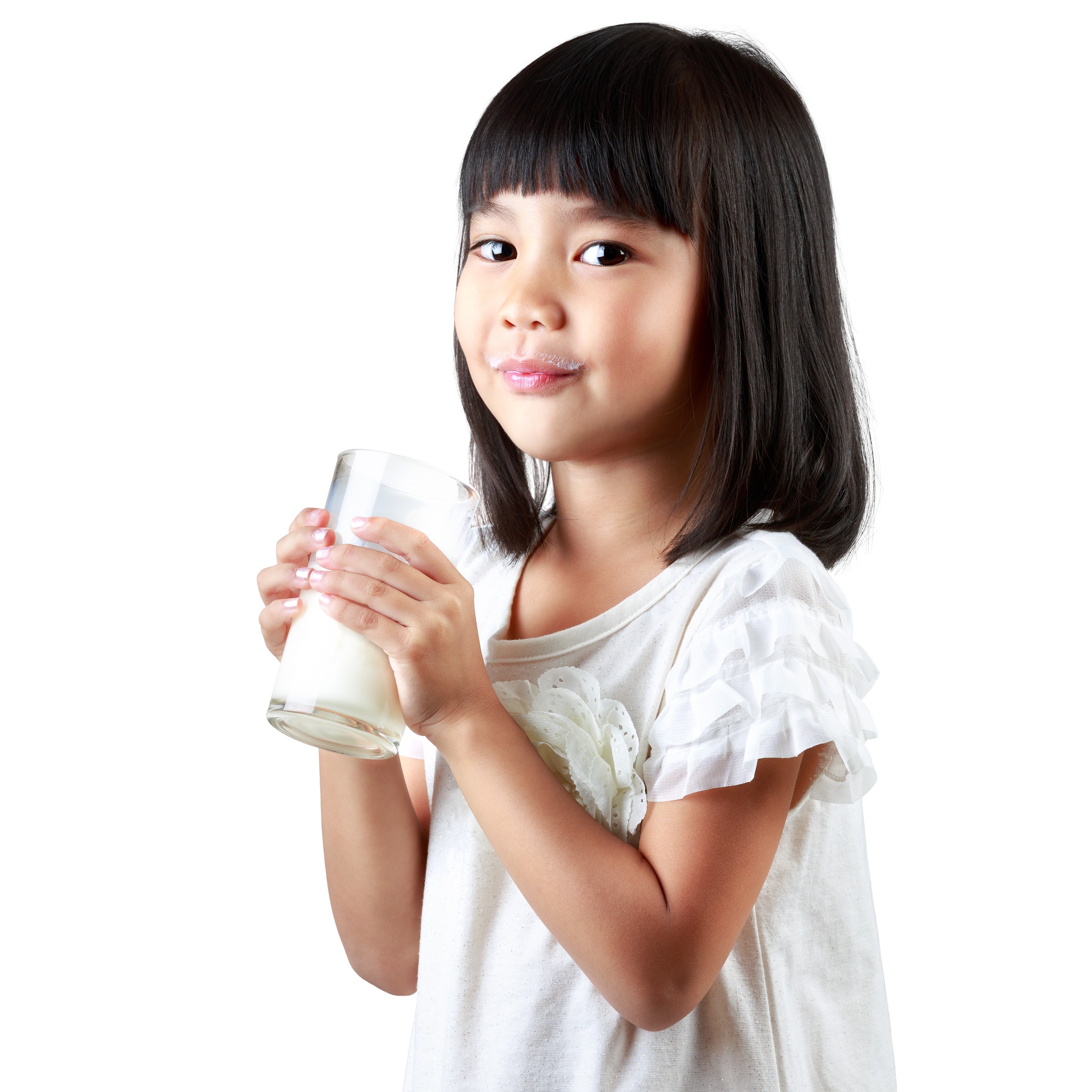 智利乳品业
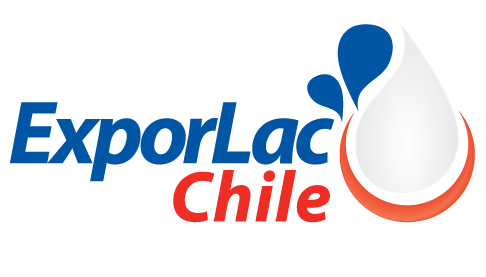 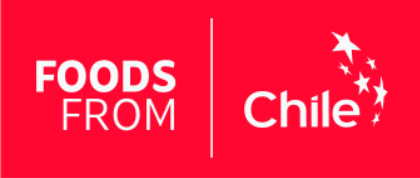 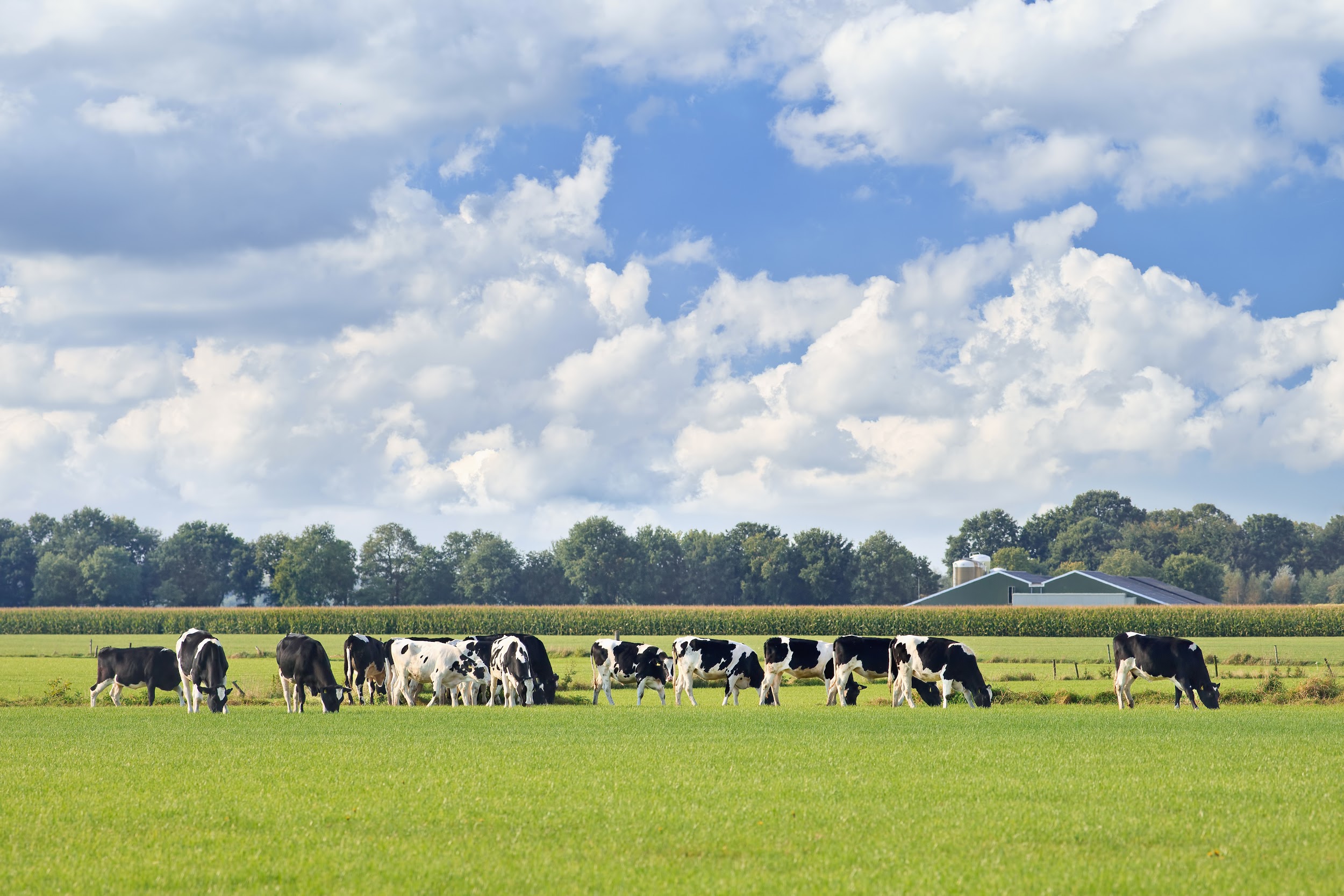 5000个奶牛场，22家加工企业生产92%的牛奶
100家手工乳酪厂
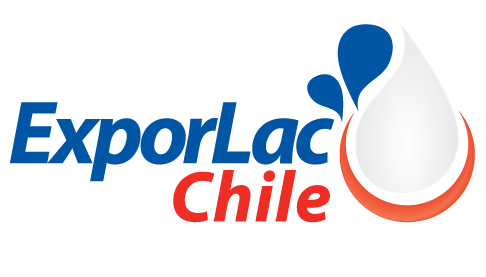 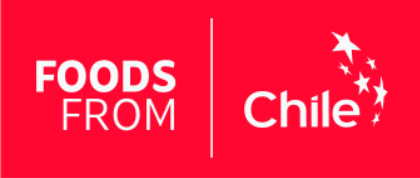 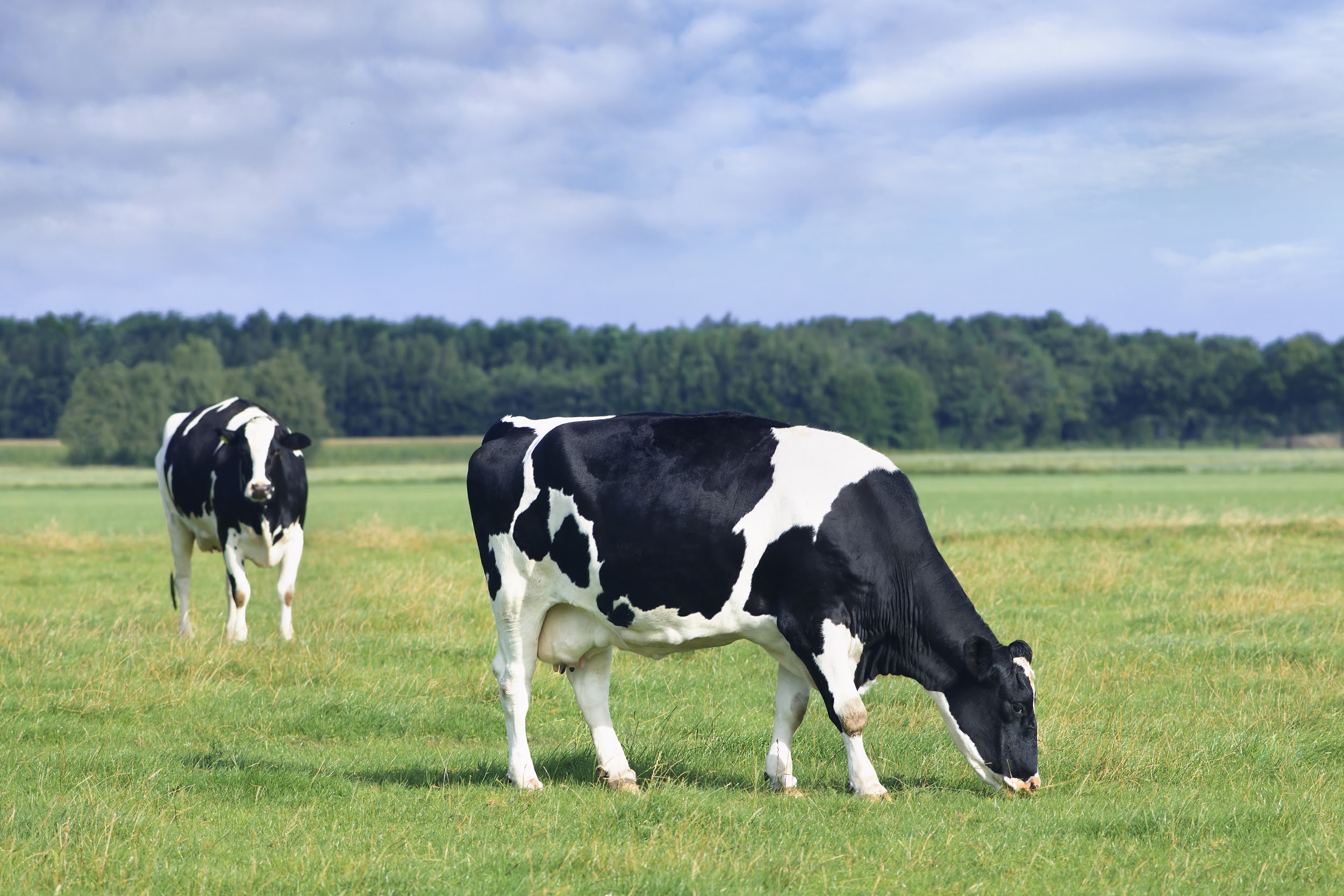 二十年前达到了自给自足。85%的牛奶来自于草原，
并且是世界上享有最高动物福利的国家之一
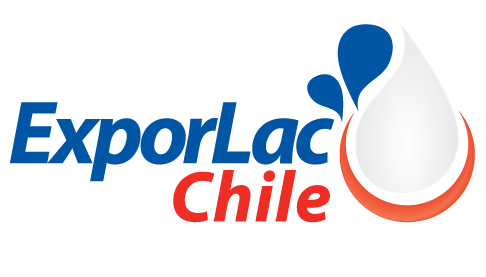 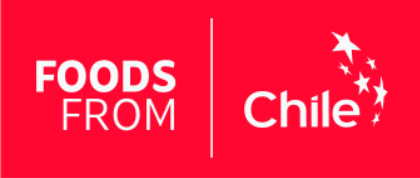 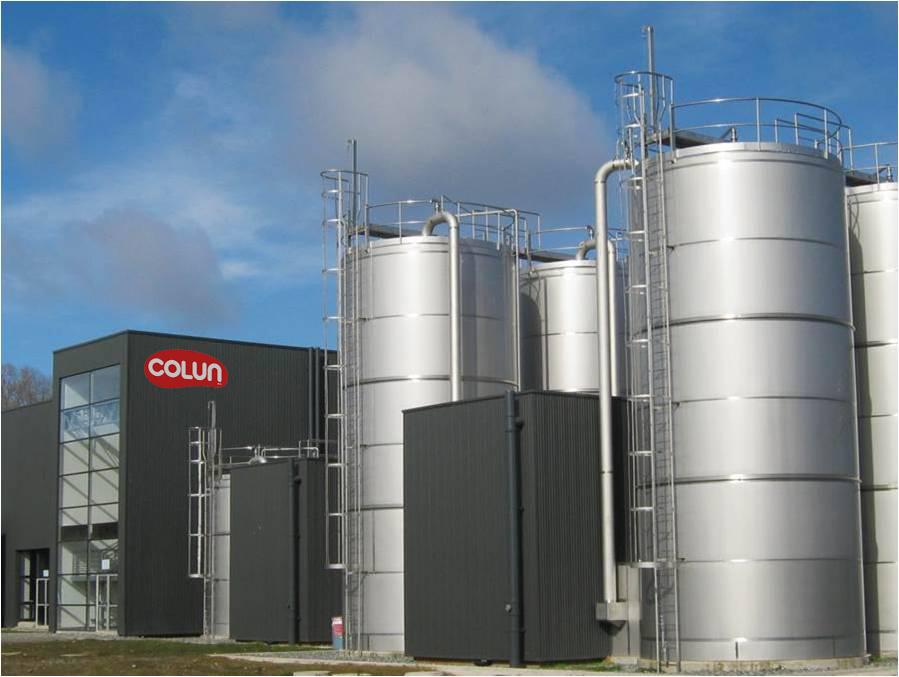 智利最大的牛奶加工企业是智利本土的 Colun 合作社
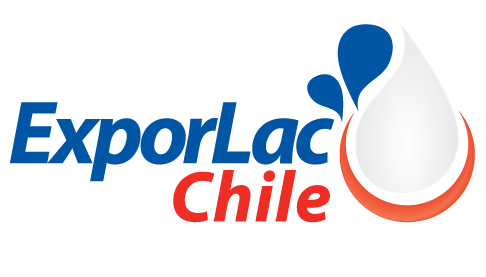 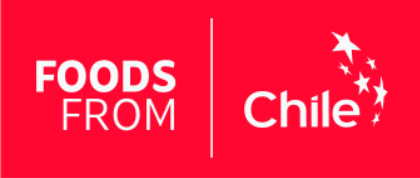 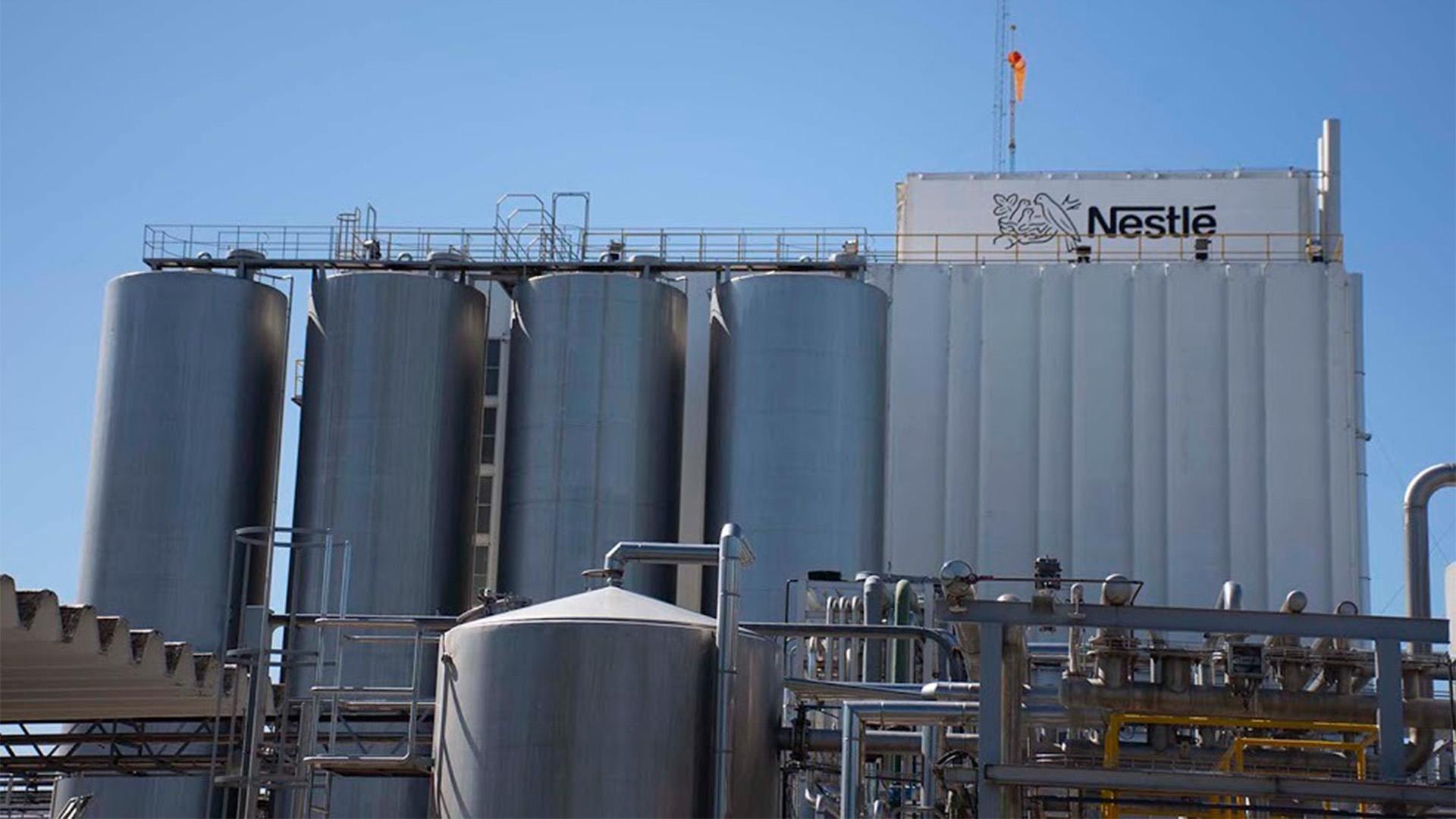 也有全球性的企业，如雀巢，恒天然，拉克塔利斯，
达能，并且向40个国家出口。
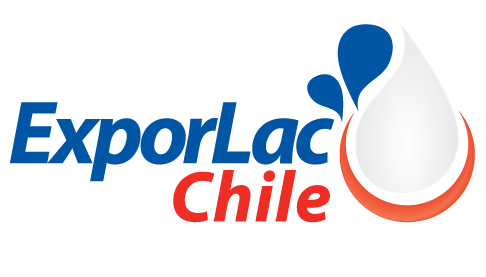 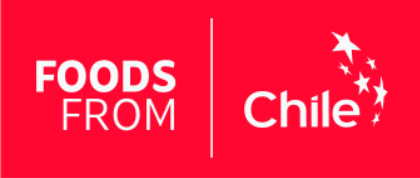 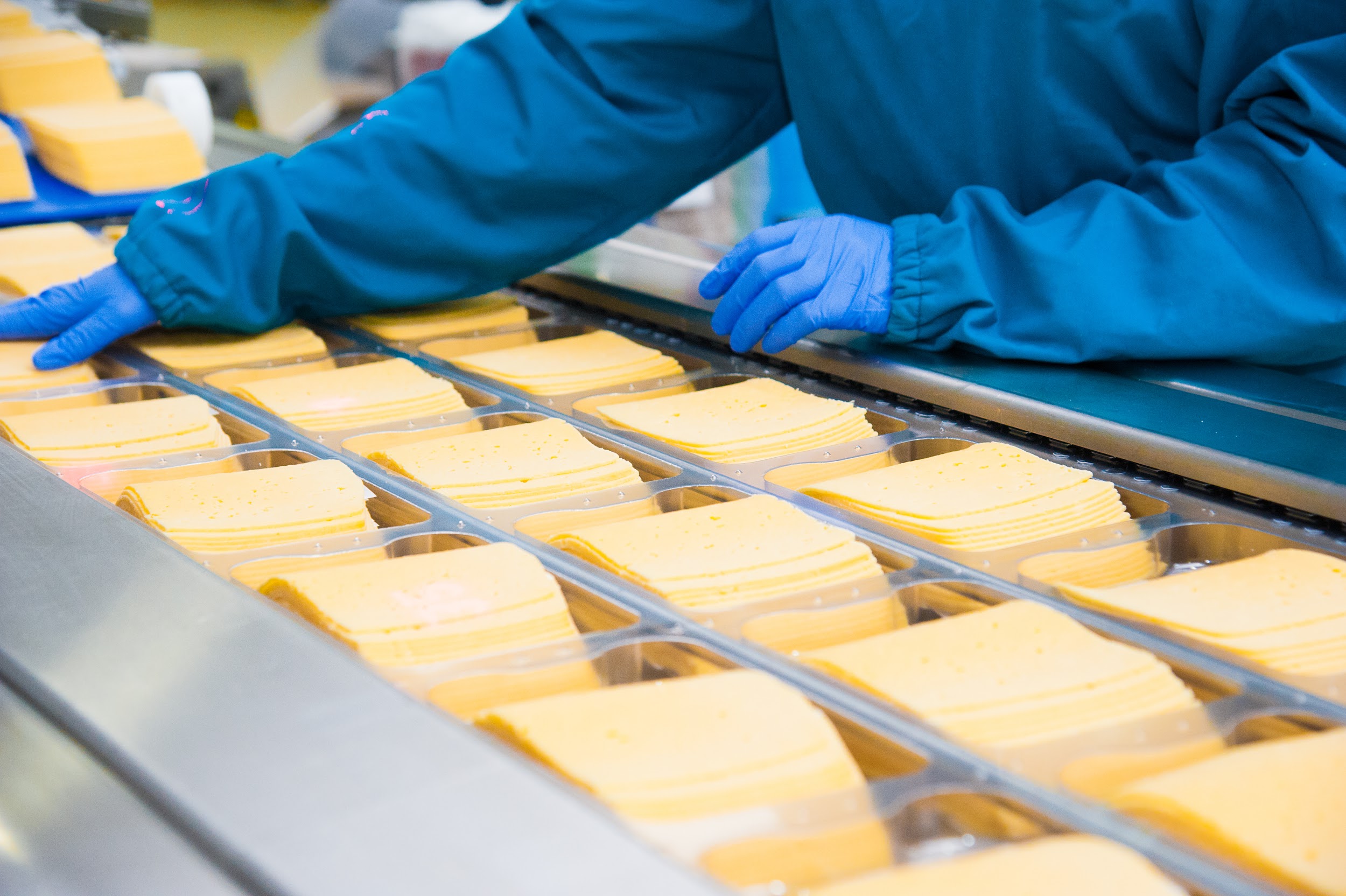 有能力在植物卫生和动物卫生方面做好管控，
没有任何动物性疾病
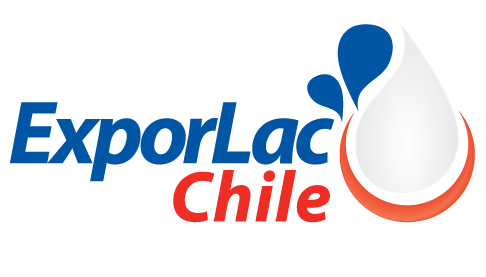 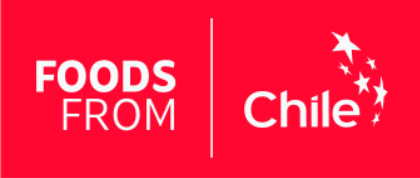 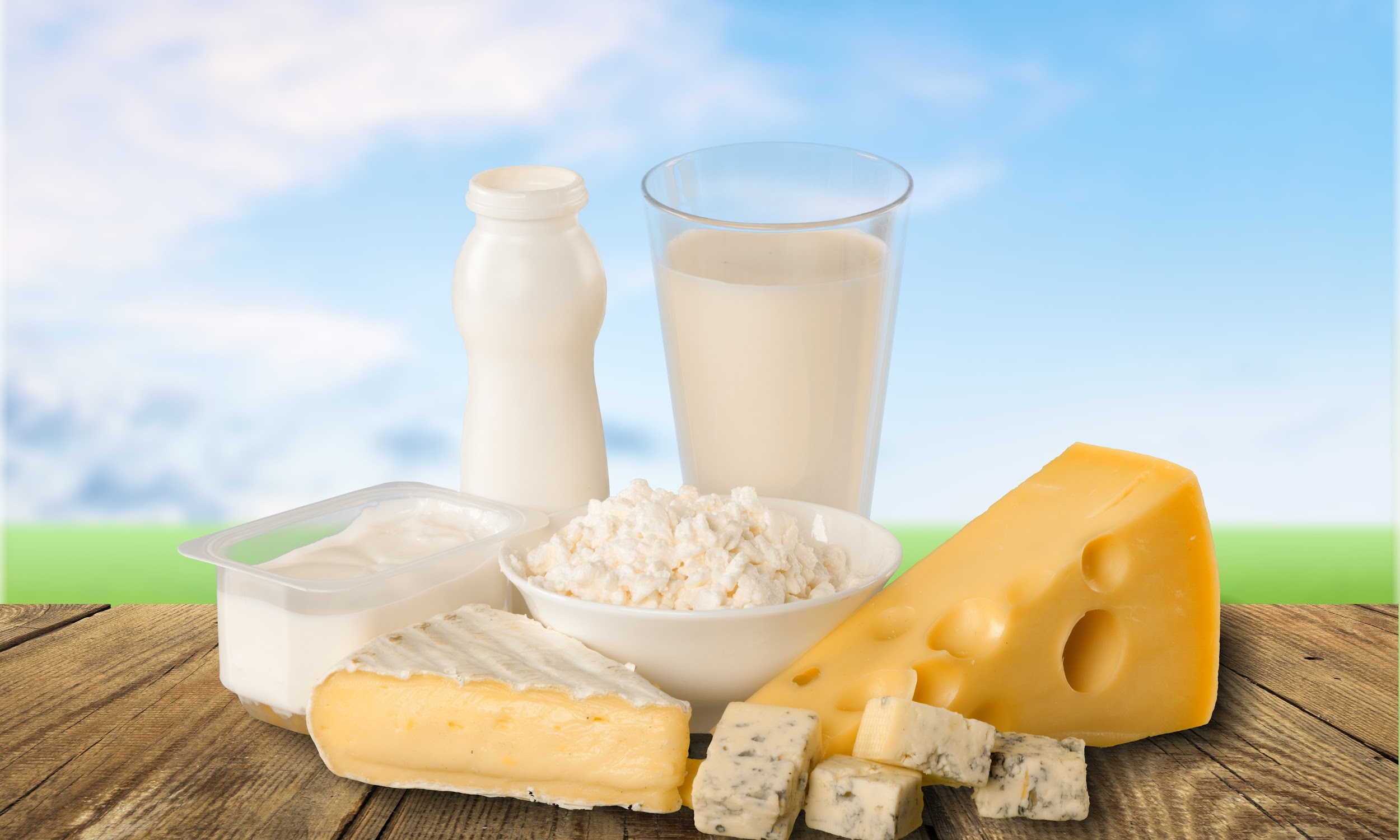 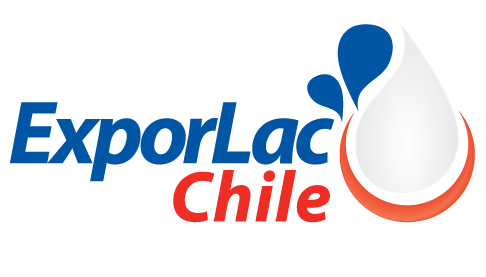 洁净的生产，卫生的出口条件
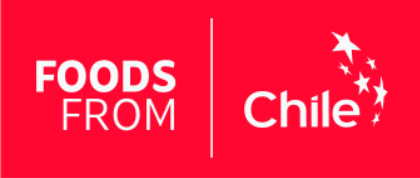 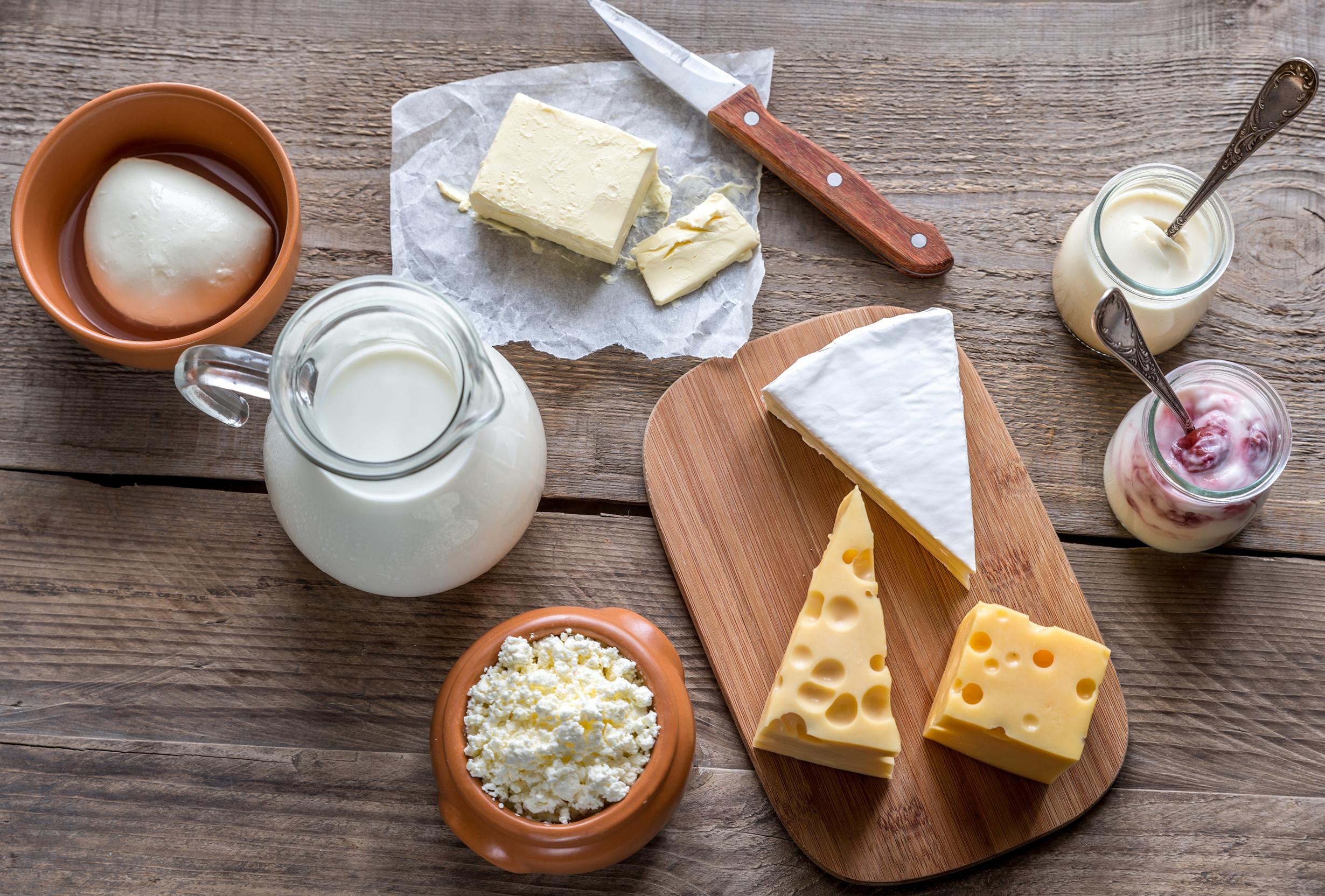 出口产品占产量的15%。
未来智利可以翻倍用于乳品业的饲养土地面积
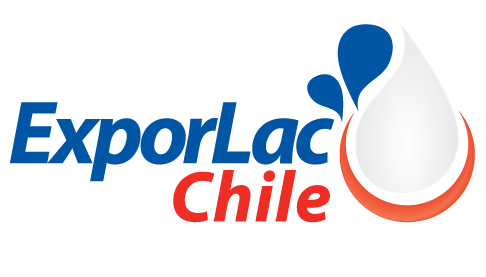 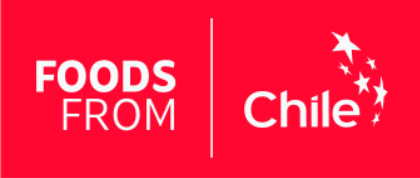 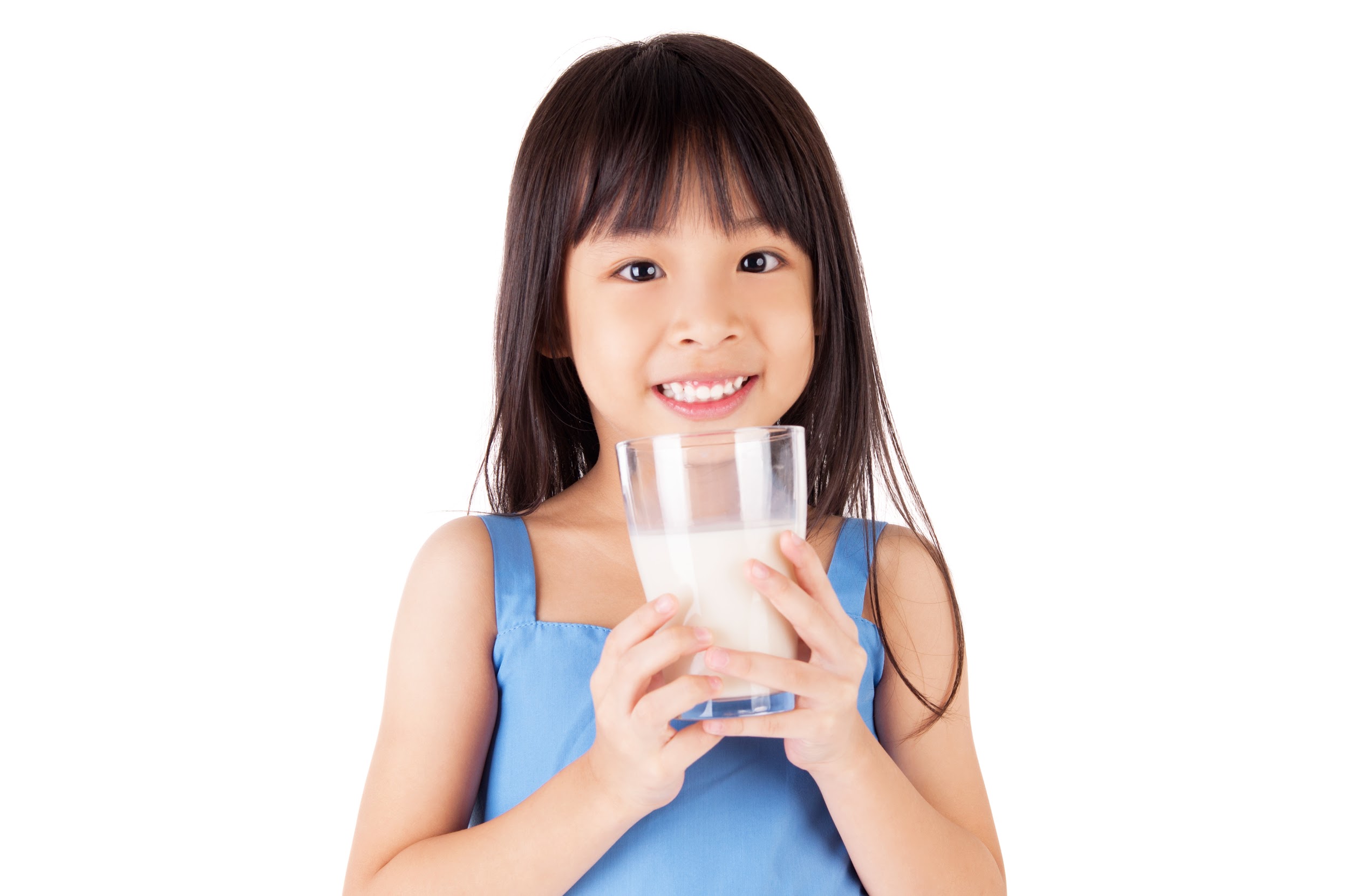 非常感谢！
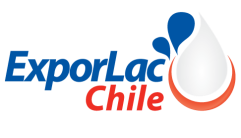 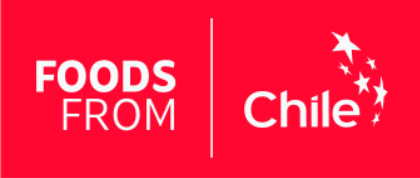